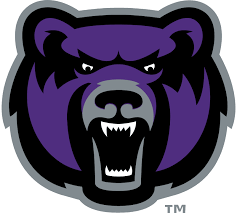 PROTECT THE BEAR
Nick Harlan
University of Central Arkansas
nharlan@uca.edu
THINGS I’M GRATEFUL FOR
GODS GRACE
PEOPLE IN MY LIFE
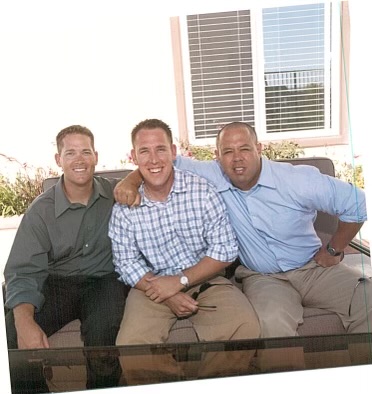 THANK YOU
COACHES IN ATTENDANCE
COACHES/PLAYERS PAST AND PRESENT
DAD
SOTO
WALTH
GUM
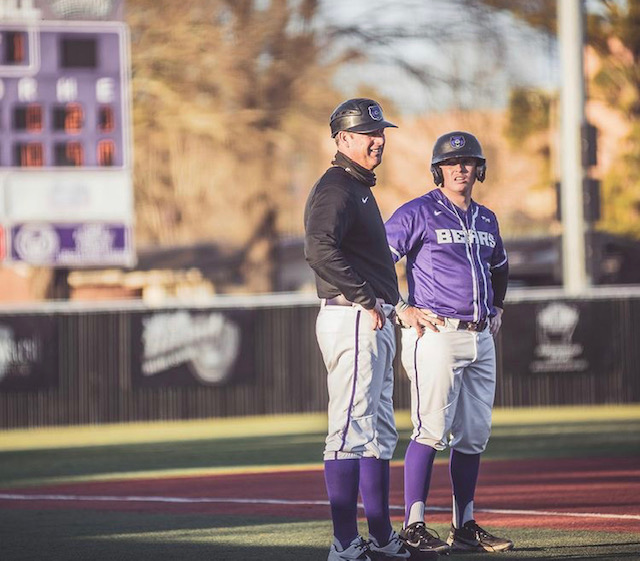 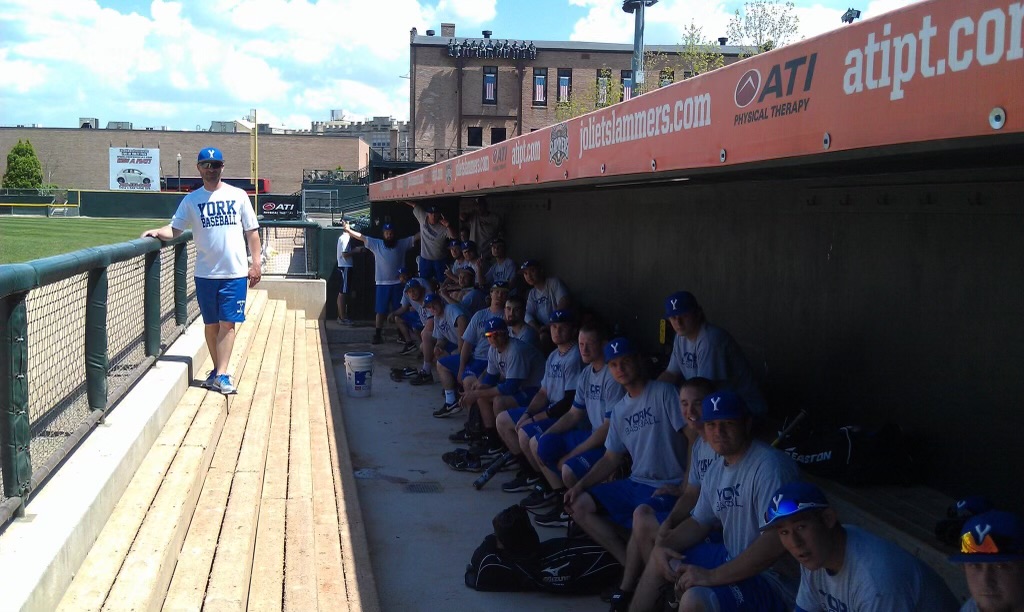 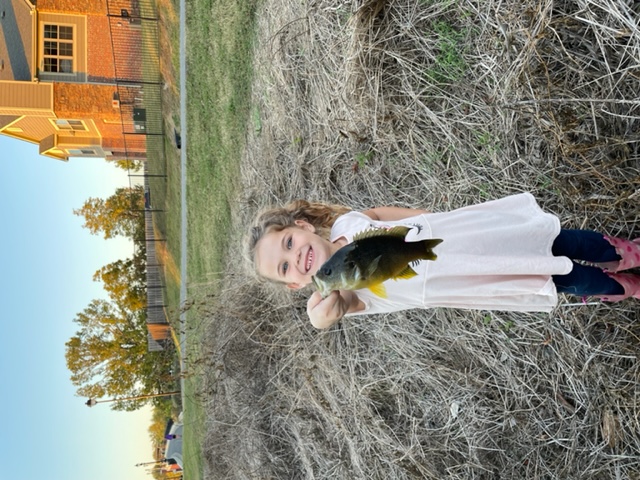 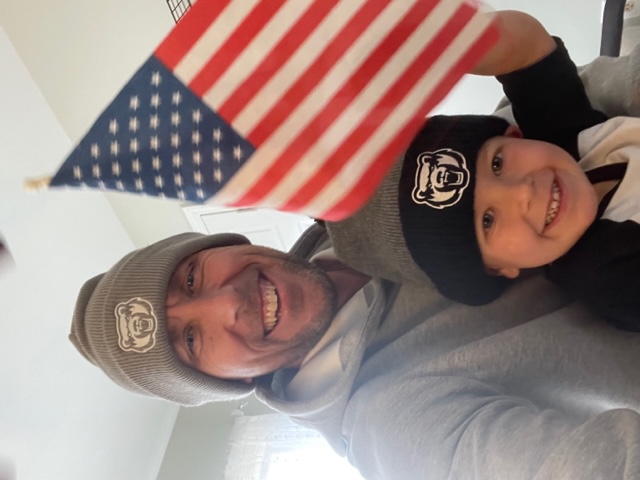 HOME TEAM
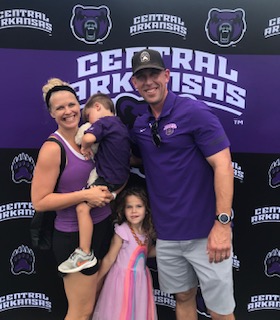 CLEAR VISION FOR TRAINING
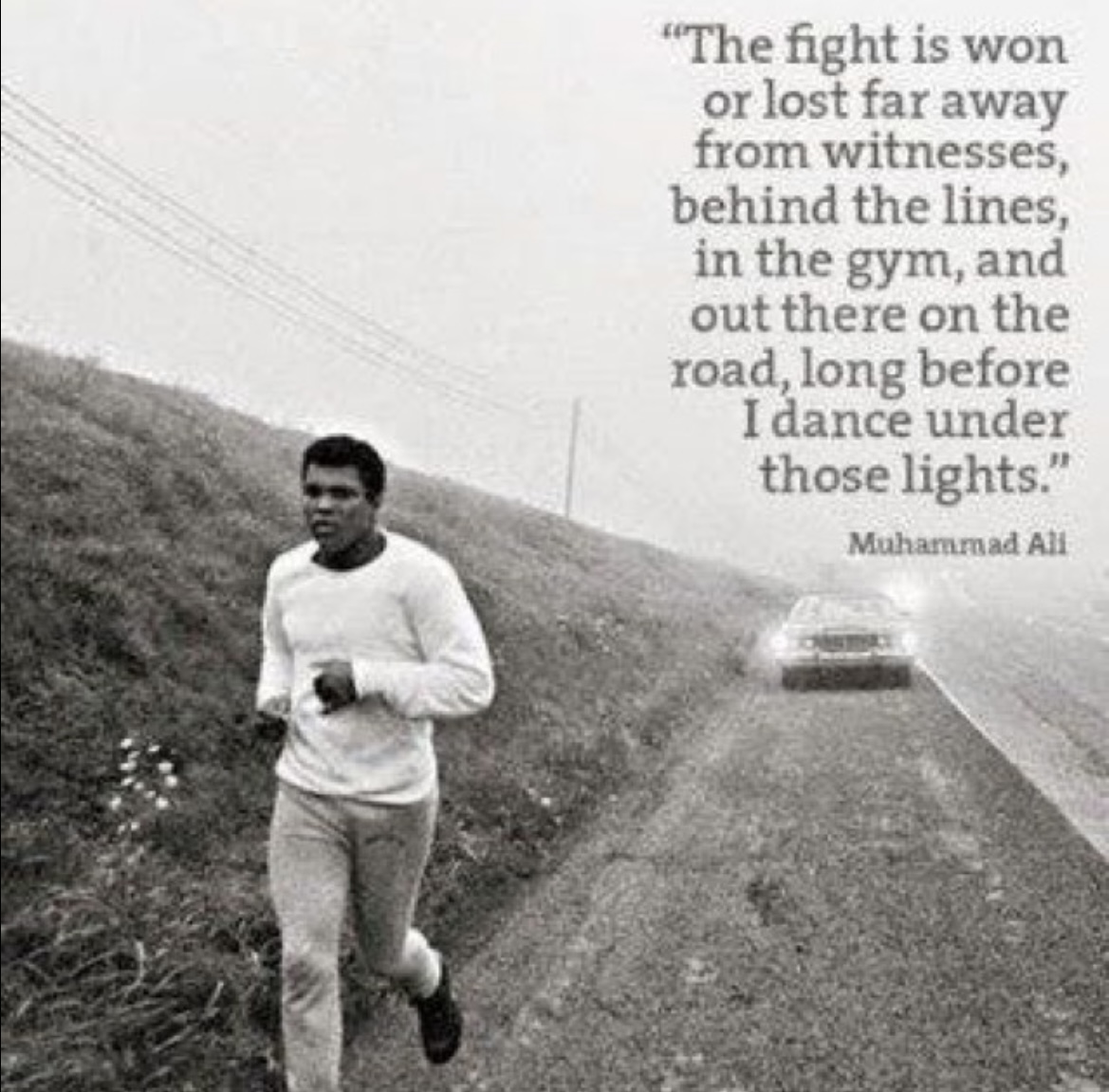 What does environment look and feel like?
Why that environment?
How do you accomplish that environment?
Know DNA- Strength’s and weaknesses of self and staff.
FOUNDATION- VALUES > FEELINGS
FIGHT FOR THE R.I.G.H.T. THINGS
Respect- Self, others, game

Integrity- consistent, honest

Gratitude- positive attitude, unconditional

Humility- don’t be a know it all

Toughness- inconvenienced, recover quickly
TRAINING STANDARDS
CLEAR EXPECTIONS/STANDARDS

MODEL BEHAVIOR YOU EXPECT

“YOU CANNOT TRAIN IN THE ZOO AND PERFORM IN THE JUNGLE.”

HARD WORK IS NOT PUNISHMENT

+ SYSTEM

CONSISTENCY WINS
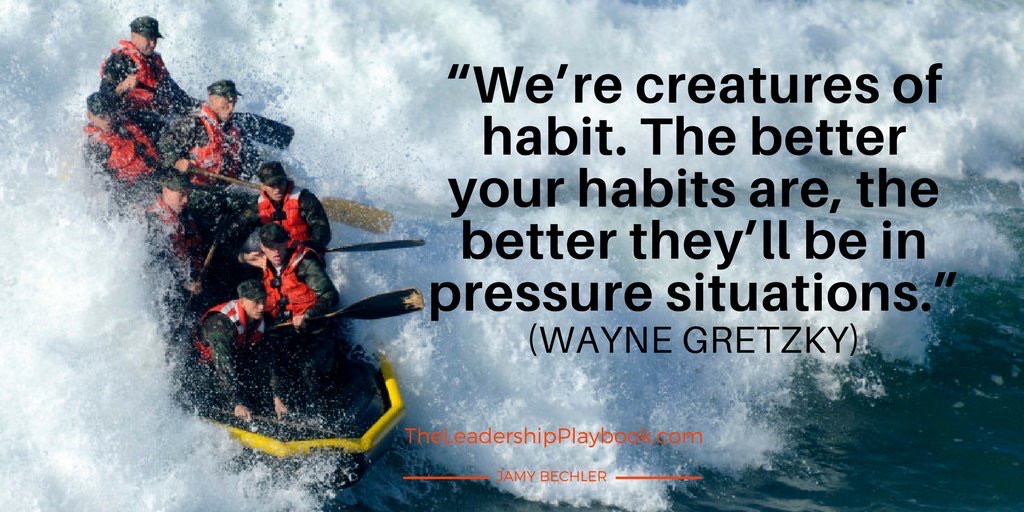 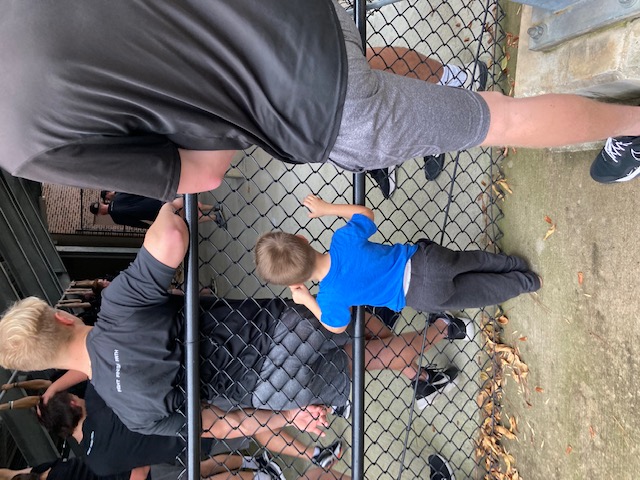 PLAYER BUY IN(FAMILY DONE WELL, NOT PERFECT)
VALUE THEM
LOVE, RESPECT & GRACE
HUMILITY
AUTHENTIC
WORK HARD
RESPECT THEIR TIME

It’s okay to say “I made a mistake” or “I don’t know”.
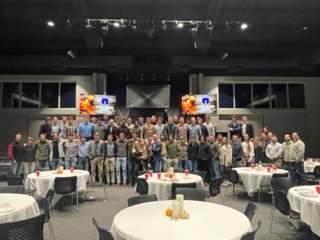 TRAINING OBJECTIVES
NOT WHAT WE DO BUT HOW WE DO IT. (No magic drill)
NEVER MISS OPPORTUNITY TO IMPROVE.
Organized (early, week, day, practice plan)
Intentional (every rep matters)
Detailed (little things make a big difference-dugout/strike outs/phones 
Patient Urgency (players must feel it)
Connection (communication style)
Positive (freedom)
	
MASTER FUNDEMENTALS VS. CHASING TRENDS

CONFRONT CONTROLLABLES/FORGIVE PHYSICAL MISTAKES

WILLINGNESS TO HOLD PLAYERS ACCOUNTABLE
People Pleaser (portal)-They need a leader
It takes Effort
Conviction
WEEKLY PLAN
WHAT’S UP FELLAS,
HOPE EVERYONE HAD A GOOD DAY OFF.  LOOK FORWARD TO SEEING EVERYONE IN THE MORNING. HERE IS THE PLAN FOR THE WEEK.  ONE DAY AT A TIME!

MONDAY
6:00AM WEIGHTS
GROUP WORK
2:15 MEET IN DEN

TUESDAY
6:00AM WEIGHTS
GROUP WORK
MEET IN DEN

WEDNESDAY 
OFF

THURSDAY
6:00AM WEIGHTS
OPTIONAL GROUP WORK
2:15 MEET IN DEN
3:15 FIRST STRIKE

FRIDAY
6:00AM WEIGHTS
OPTIONAL GROUP WORK
2:15 MEET IN DEN
3:15 FIRST STRIKE

SATURDAY
8:30 OPTIONAL HITTING
9:00 MEET IN DEN
10:00 FIRST STRIKE

SUNDAY
OFF
SAMPLE PRACTICE PLAN
PROTECT THE BEAR

2:15 MEET IN DEN 
GRATITUDE VS HAPPINESS/DECIDE 1ST

2:30 ATHLETIC WARM UP
AGILITIES/LEG SWINGS/MOBILITY/+ STATIONS (SLED, HEAVY ROPE, CONE DRILL, MED BALL SLAMS)

2:45 FOCUSED THROWING PROGRAM
6 STATIONS/OPEN 
DAILY VITAMINS 

3:05 INDIVIDUAL DEFENSE/BASERUNNING
1ST -2ND/SLIDE AND ADVANCE
2ND-3RD/INSIDE MOVE, FAR AS YOU CAN WITHOUT GETTING PICKED

3:25 HAMMER/SEAL BATTING PRACTICE
8 MINUTE ROUNDS

4:10 TEAM DEFENSE
CUTS AND RELAYS
POP FLY COMMUNICATION
PICKS
RUNDOWNS
1ST AND 3RDS
BUNT O VS BUNT D 
DOUBLE FUNGO
BANANA ROUTES

4:55 MEET IN DEN
SPOTLIGHT SESSION/CLEAN UP
START TOGETHER
WHAT’S IMPORTANT NOW

10-20 Minute Den (dugout) Meetings

Teach (whiteboard)
Culture- Environment we create everyday
Foster pride (past players, coaches)
Connect
Home- Good, Bad, Ugly, Forgive, Grow
Mental Game-Controlling self from moment to moment. (Perspective changes everything)
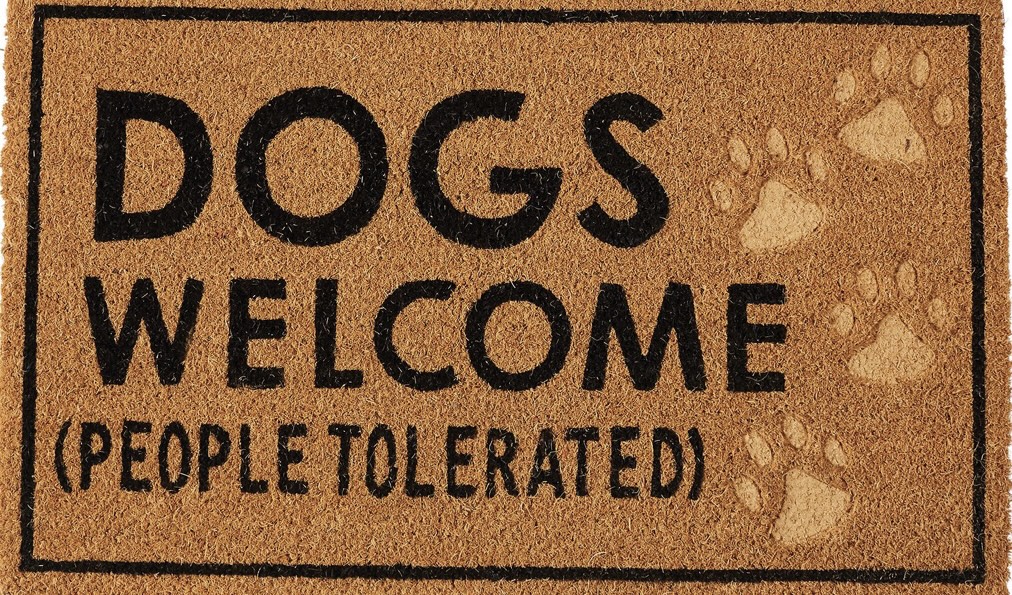 MEASURE THE MOST IMPORTANT THINGS
-WHATEVER YOU EMPHASIZE, YOU WILL IMPROVE ON.
-COMMUNICATES WHAT WE VALUE

WEIGHT ROOM/LAB
SPEED
STRENGTH
MOBILITY/FLEXIBILITY

HITTERS
STATS- QAB’S OBP, HARD CONTACT, RUNS SCORED
BAT SPEED, EXIT VELO

PITCHERS
FPS %, TOTAL K %, 3 BALL COUNTS, K’S
+ RESPONSE
EXPLOSIVE MOVEMENTS (INTENT)

DEFENSE/BASERUNNING
TIME TO FIRST- UNDER 4 SECONDS
TIME TO BALL-CUT IT OFF
TIME TO PLATE- 3 SECONDS
WALK THROUGH/ROLE PLAY
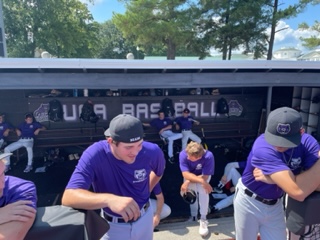 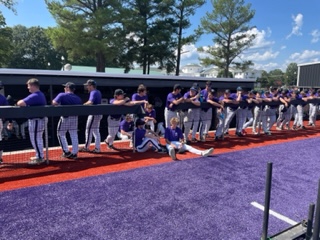 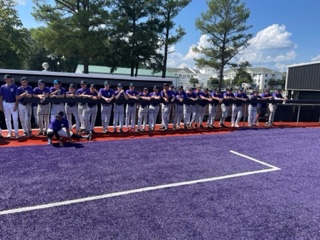 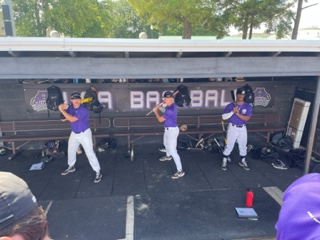 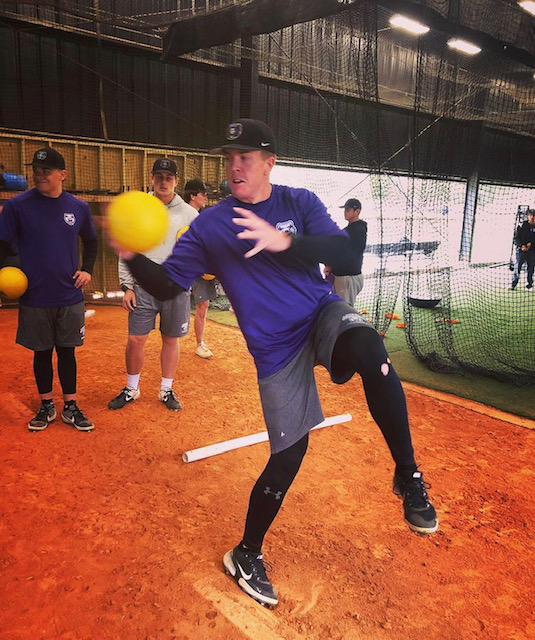 ATHLETIC WARMUP
15-20 MINUTES

MOVEMENT PATTERNS
CORE TEMPERATURE
GET MIND RIGHT
CREATIVE- Concepts of Teaching May Change. 	Core Values Remain The Same.
FOCUSED THROWING PROGRAM
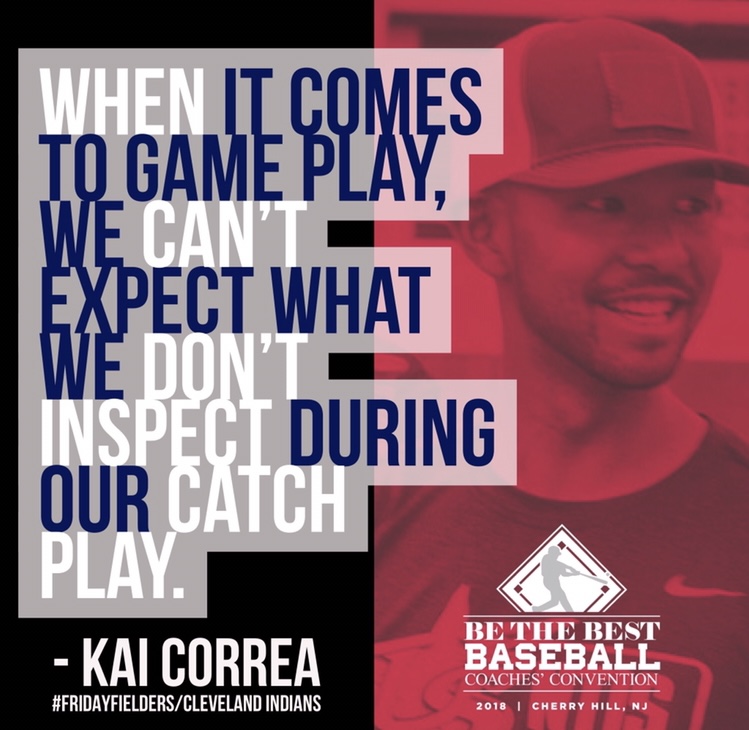 10-20 MINUTES
QUIET CATCH VS. CLOWN CATCH
WIN OR LOSE PLAYING CATCH (Just play catch)
ACCOUNTABILITY & OWNERSHIP (WHAT WE TOLERATE, WE ENCOURAGE)
PRESSURE (BE PRESENT, ENGAGE, PROXIMITY)
SERVAIS- “ANYONE CAN BE A GOOD DEFENDER.”
FOCUSED THROWING PROGRAM

1-2 MINUTE STATIONS
10’ DART
20’ FEET IN CRETE
30’ OPEN ARM SLOTS
45’ POSITION SPECIFIC-MARSHALL/QUICK FEET
60’ POSITION SPECIFIC-GROUND BALL/STRETCH
70’ POSITION SPECIFIC-RELAY, FLY BALL
90’ POSITION SPECIFIC-PICK AND TAG, PICK CUT UP, 1 HOP
120’ OPEN

DAILY VITAMINS
OZZIES
ATHLETIC THROWS
BALL HANDLING DRILLS
QUICK CATCH
JETERS
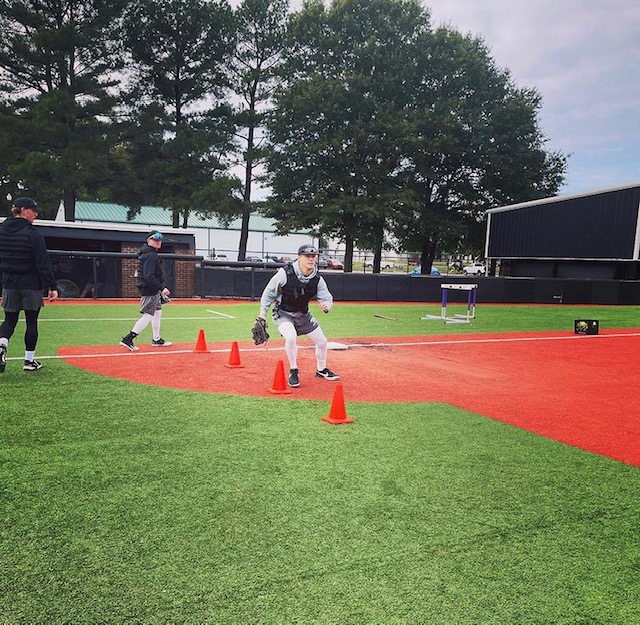 15- 20 MINUTES

SPECIFIC- (EX. DOUBLE PLAY, SLOW ROLLERS) (EX. BID, LEFTY READS, HARD 90’/TURNS, SPRINT THROUGH HOME, INSIDE TURN, SLIDE & ADVANCE.)
	(EXAMPLE-  BLOCKING, RECEIVING)
	(EXAMPLE- CLOSE THE GAP ON GROUND BALL TO OUTFIELD)
INDIVIDUAL D / BASERUNNING
WHAT IS IMPORTANT TO YOU?
BATTING PRACTICE
INTENT-BARRELL CONTROL, SITUATIONAL HITTING
BULLPENS
INTENT, COMMAND, DNA
45 MIN- 1 HOUR

STOP WATCH
DEFENSE, DEFENSE, BASERUNNING, BUNT, LIVE
	-Defense live reps
	-Baserunning (vest), Defense
	-Bunt (Mad in game)

VARIETY
	- HAMMER BP (Weighted bats, gun)
	- COMPETITION BP
	- SEAL BP
	- CHAMPIONSHIP BP
45 MIN – 1 HOUR

TECH/PITCHABILITY/COMPETING

VARIETY
	-DNA PENS
	- SEAL PENS
	- GAME MOUND
	-RAPSODO PENS

FLUSH
CHAMPIONSHIP BP

5 GROUPS
DEFENSE
DEFENSE
DEFENSE
DEFENSE
LIVE

ROUNDS-9 MIN
1- HIT BEHIND RUNNER/IF IN
2- LOW IN MIDDLE/HALF WAY
3- RUNNER 3RD LESS THAN 2/STRAIGHT UP 1
4- LET IT EAT- GAP TO GAP/DP’S
5- LET IT EAT- DRIVE THROUGH CF WALL/DP’S

POINTS OF EMPHASIS
FULL SPEED
RECOVER AND GO
FINISH EVERY PLAY
CELEBRATE GOOD DEFENSE
GIVE DEFENSE TIME
CATCHERS PLAY IT OFF L SCREEN
HARD 90’ FIRST TWO ROUNDS/HARD 10’ ON
SEAL OR HAMMER BP

5 GROUPS
DEFENSE
DEFENSE
DEFENSE
BASERUNNING 
LIVE

ROUNDS-8 MIN
1- LET IT EAT-POWER GROUND BALL-BACK SIDE
2- LET IT EAT- LOW AND IN THE MIDDLE
3-LET IT EAT- GAP TO GAP
4- LET IT EAT- PULL SIDE
5- LET IT EAT- DRIVE THROUGH CF WALL

POINTS OF EMPHASIS
5 PULL UPS BETWEEN ROUNDS
WEIGHTED BAT-SPECIFIC ROUNDS
RADAR GUN-EXIT SPEED
VEST ON BASE RUNNERS
BODY LANGUAGE
DNA PENS

30-40 PITCHES
STRETCH/WINDUP
2 SETS OF 15-20

POINTS OF EMPHASIS
ESTABLISH GLOVE SIDE FB
ESTABLISH BEST SECONDARY PITCH

SETS
SETS OF 3
GET AHEAD
EXPAND ZONE
PUT AWAY
KNOW HITTER AND ATTACK PLAN
USE YOUR DNA
FORCE DECISION MAKING
COMPETITION/SEAL PEN

30-40 PITCHES
STRETCH/WIND UP
2 SETS OF 15-20

POINTS OF EMPAHASIS
CONTROL HEART RATE
COMPETE-FIND A WAY

SETS
SCRIPTED
EMPHASIS ON COMMAND 
HITS AND MISSES
HIT SPOT %
FINISH TOGETHER-TEAM DRILLS
MOST IMPORTANT THING ABOUT TEAM DEFENSE = TEAM
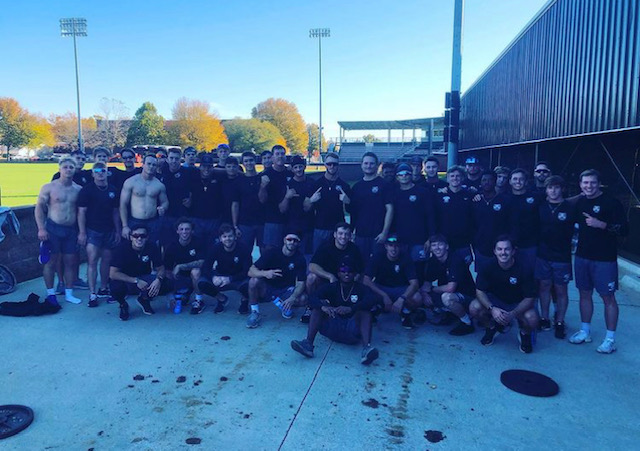 20- 30 MINUTES

CONTROLLED CHAOS
LESS IS MORE
QUICK-KEEP ATTENTION
FUNDAMENTALS
NO PANIC- RECOVER FROM ANYTHING
MOVE ON.COM
ONE PLAY/ ONE MISTAKE- DOES NOT DEFINE US
POP FLY COMMUNICATION VS 1ST AND 3RD
BANANA ROUTES
DOUBLE FUNGO ROUTINE


INFIELD IN, SHOOT EM DOWN AT THE PLATE (1 FUNGO HITTER)

PITCHER THROWS TO THE PLATE….6-5, 2-4, 3-1

PITCHER THROWS TO THE PLATE….2-5, 6-4-3, 1-3 SHORT BAG

PITCHER THROWS TO THE PLATE….2-3, SHORT BAG, 4-6-3, 1-5 BUNT

NO PITCHER THROWING….5-4-3 AND 6-4-3, 1-2-3 SHORT BAG

NO PITCHER THROWING….5-2-3 SHORTBAG, 16/4-3

NO PITCHER THROWING….3-6-1, 5-3,  SLOW ROLLER TO SHORT BAG

ONE FUNGO HITTER, SLOW ROLLERS/UNASSISTED TO EVERYONE….NO PITCHER
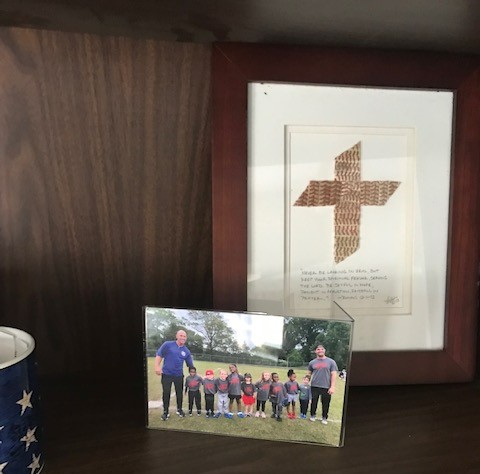 IDENTITY NOT IN BASEBALL =
FREEDOM


nharlan@uca.edu